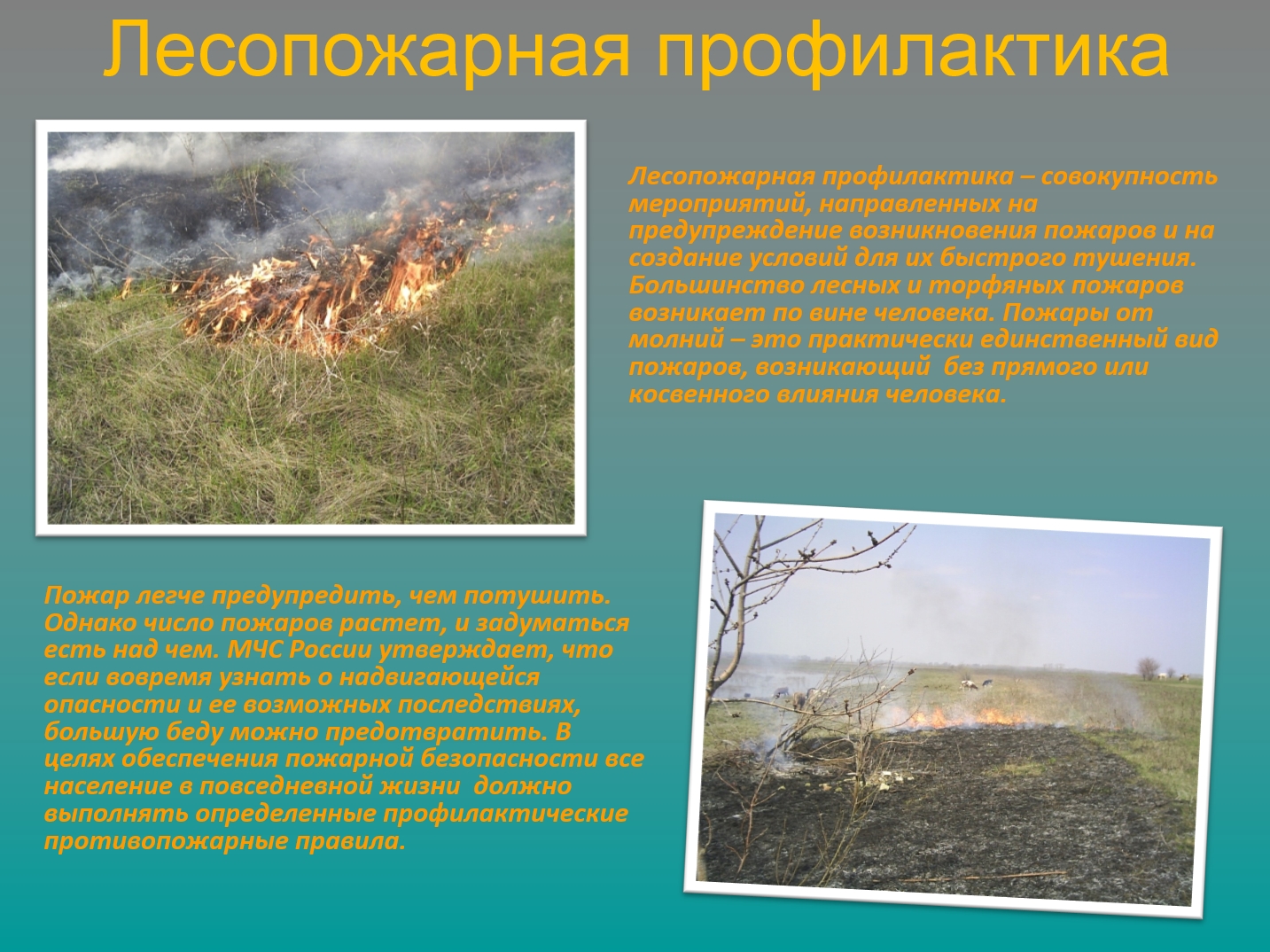 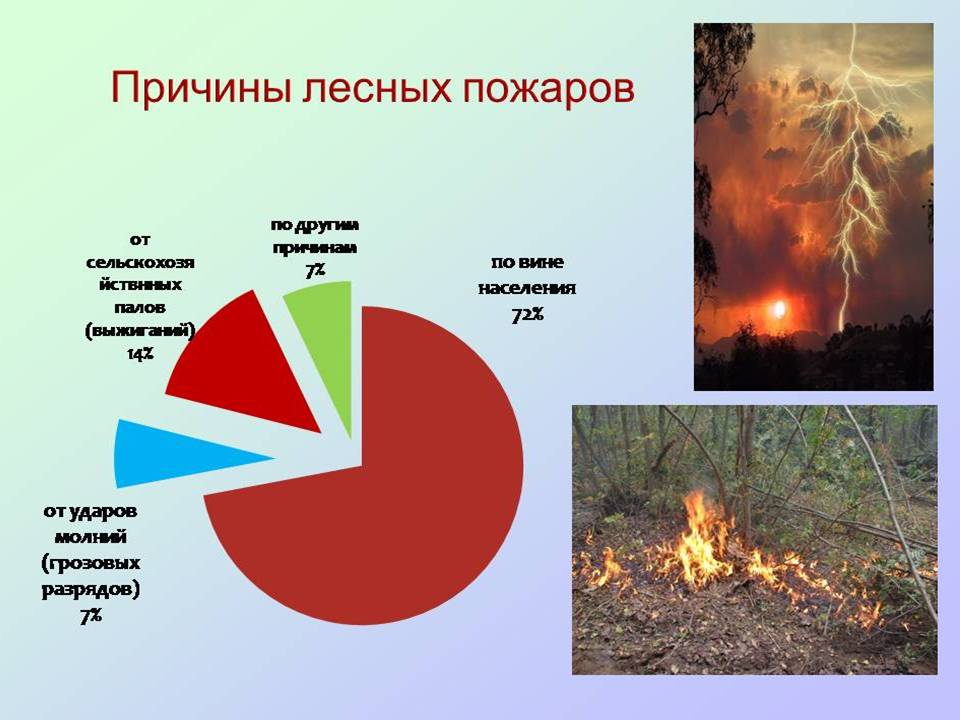 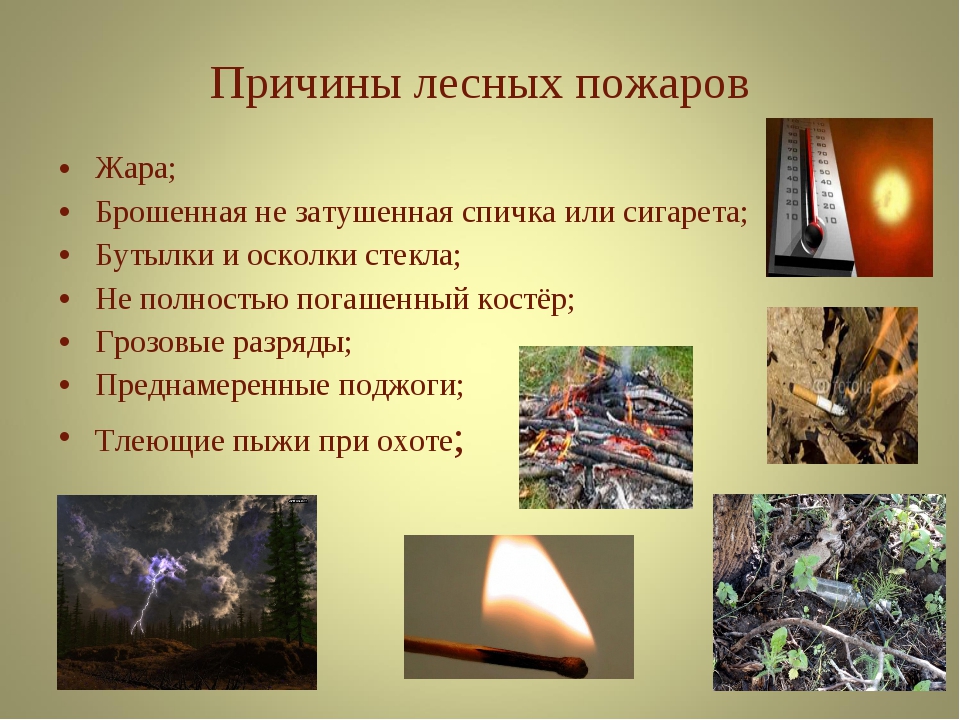 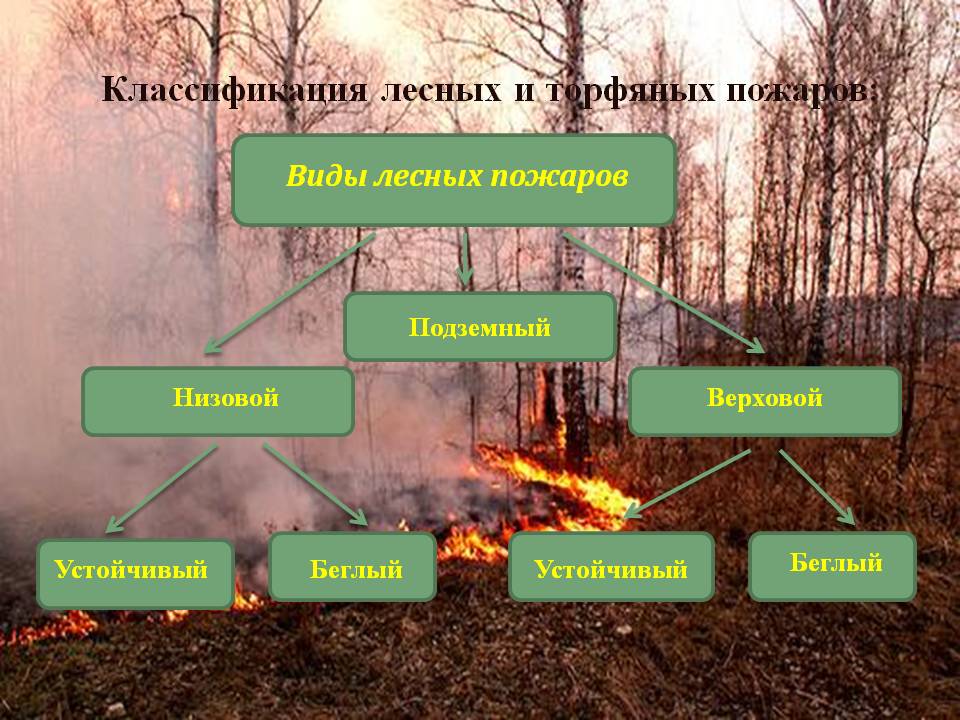 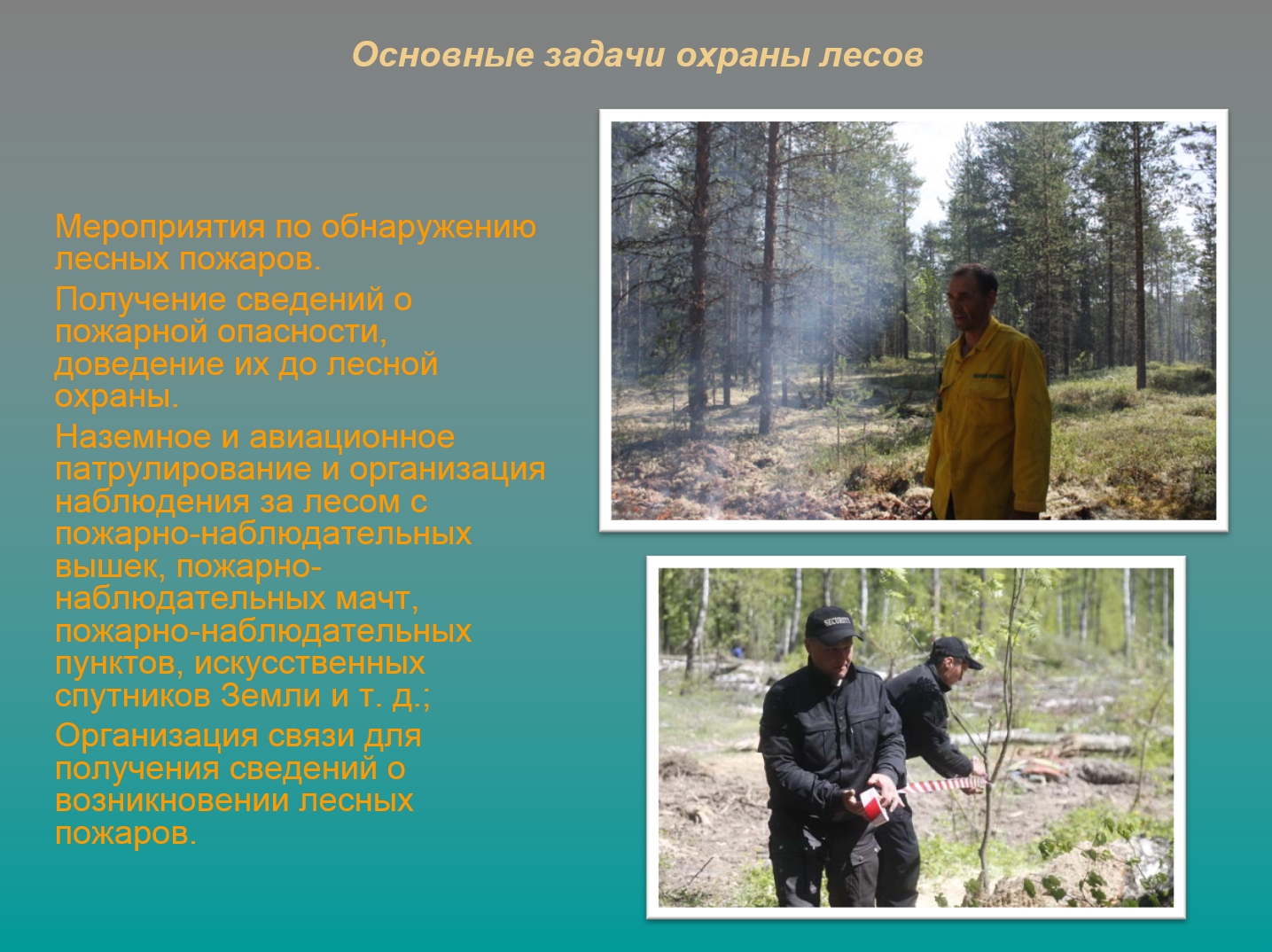 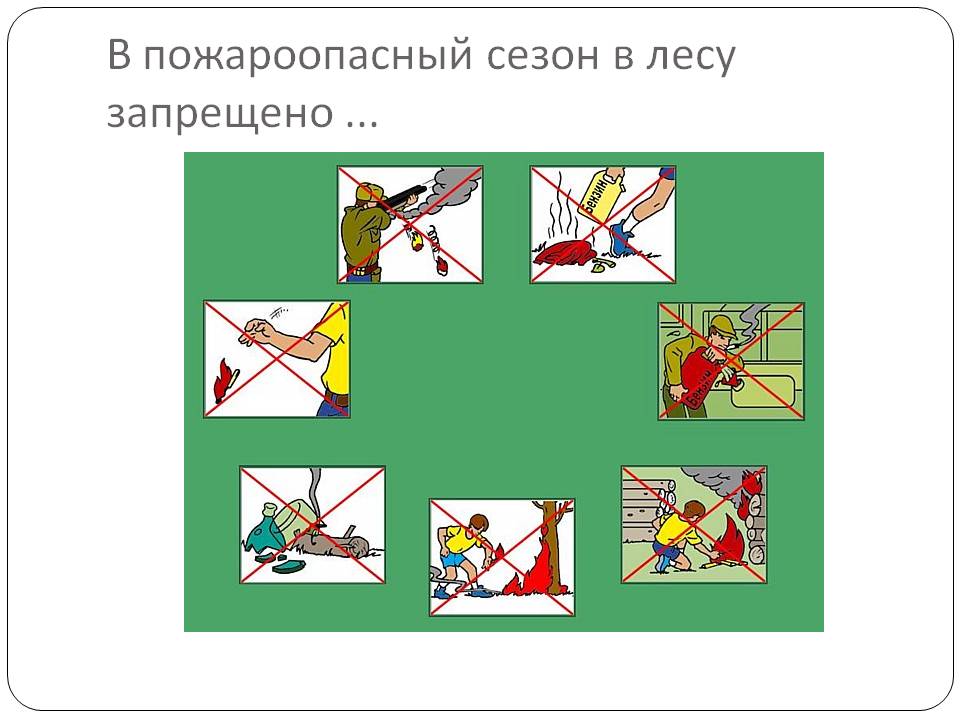 В пожароопасный сезон в лесу запрещено…
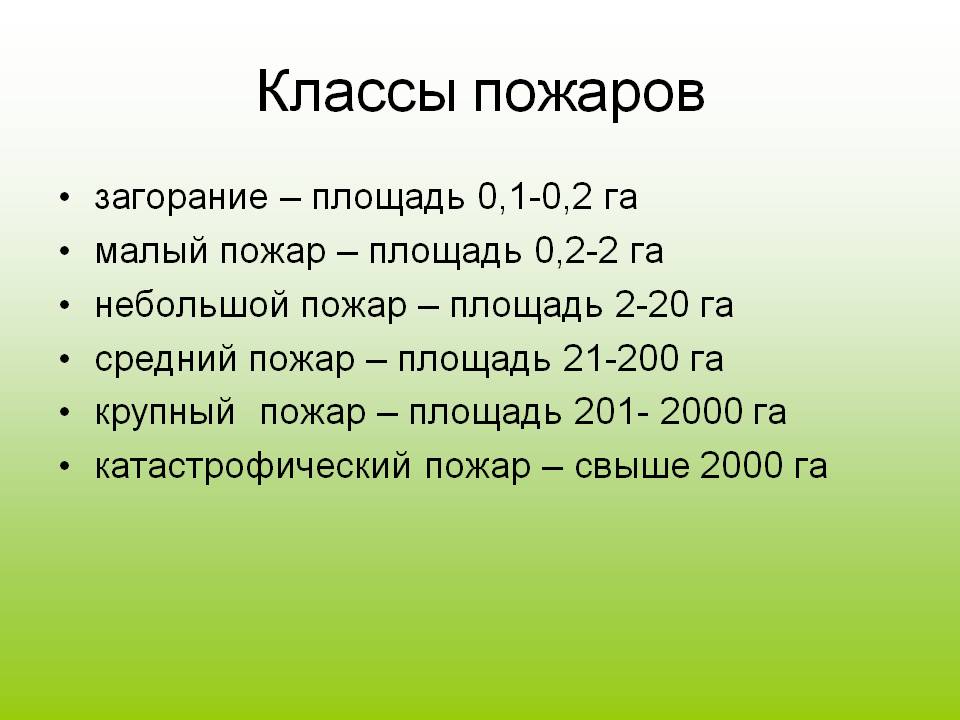 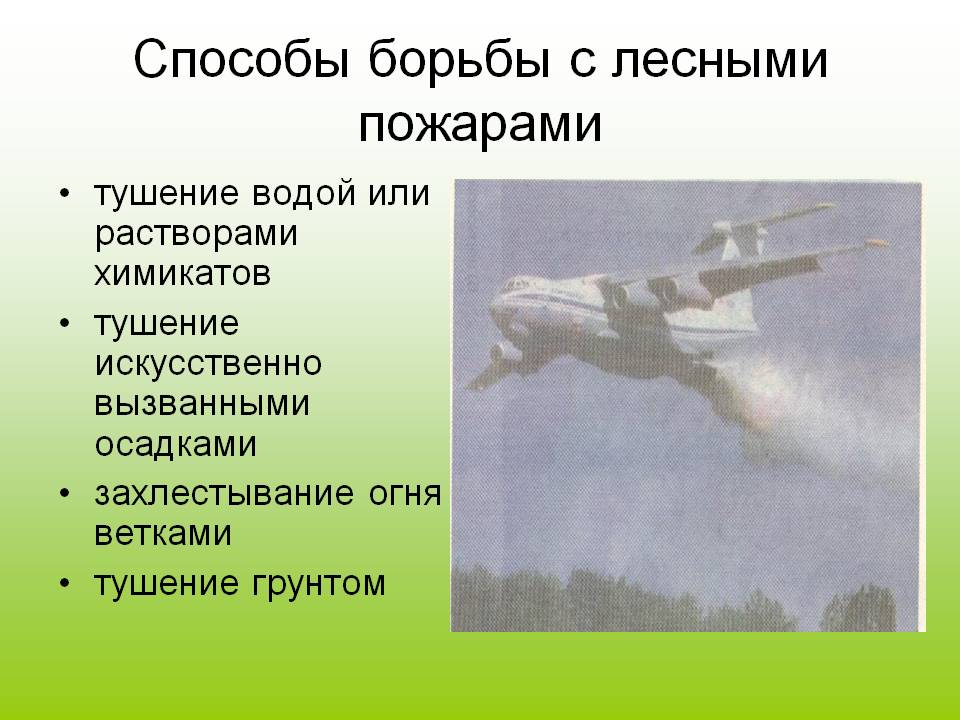 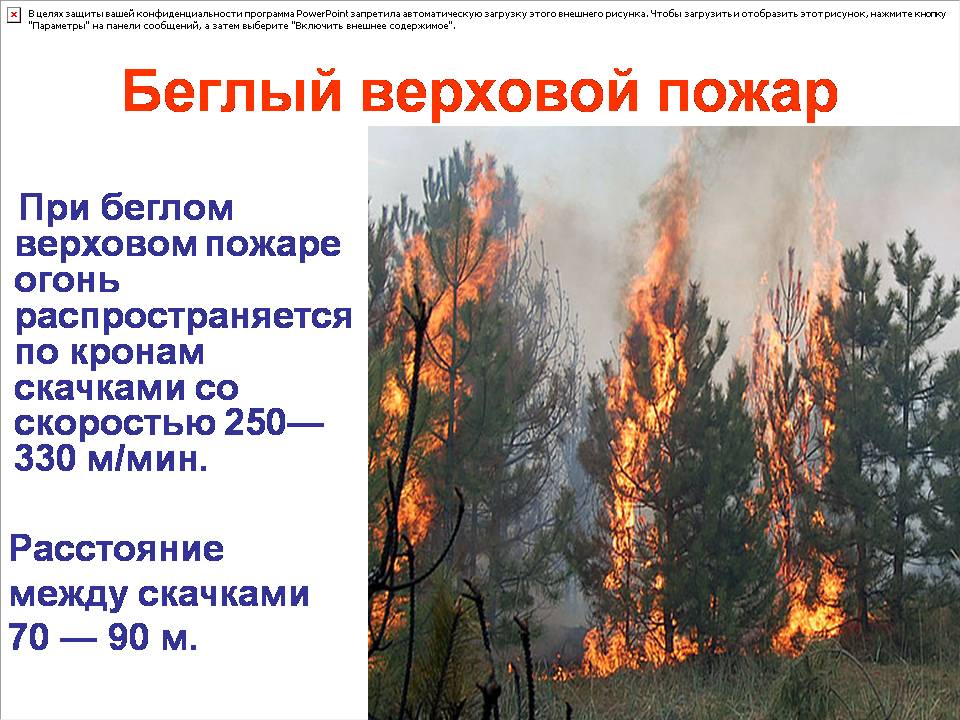 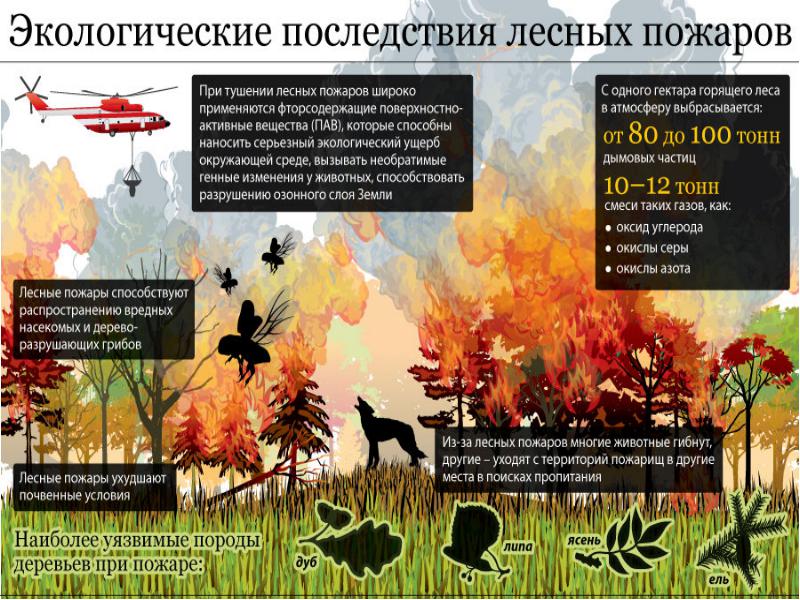 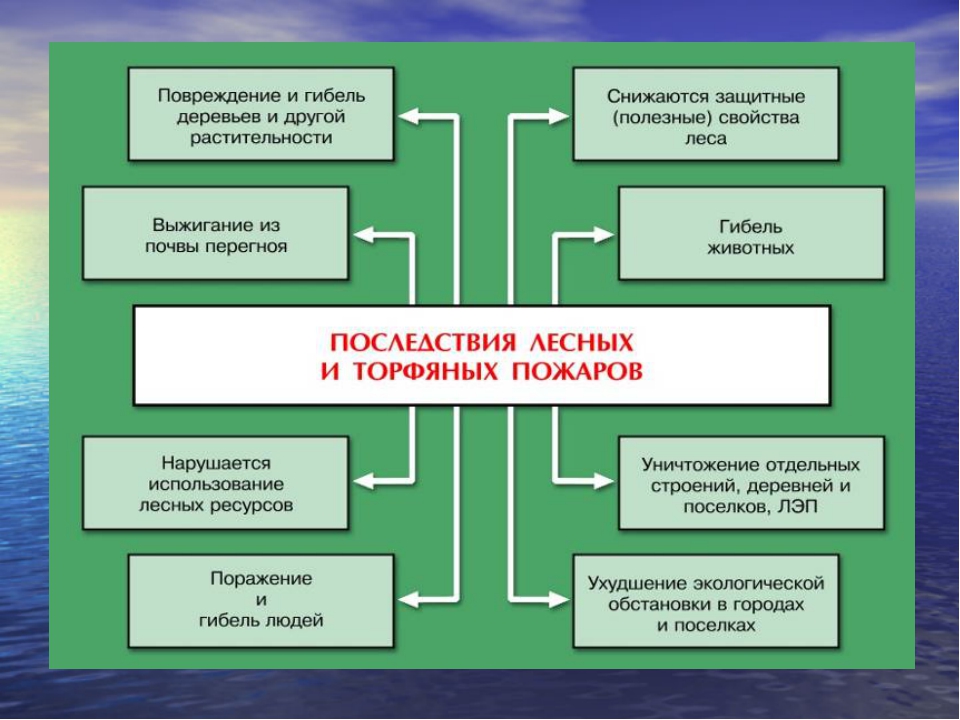 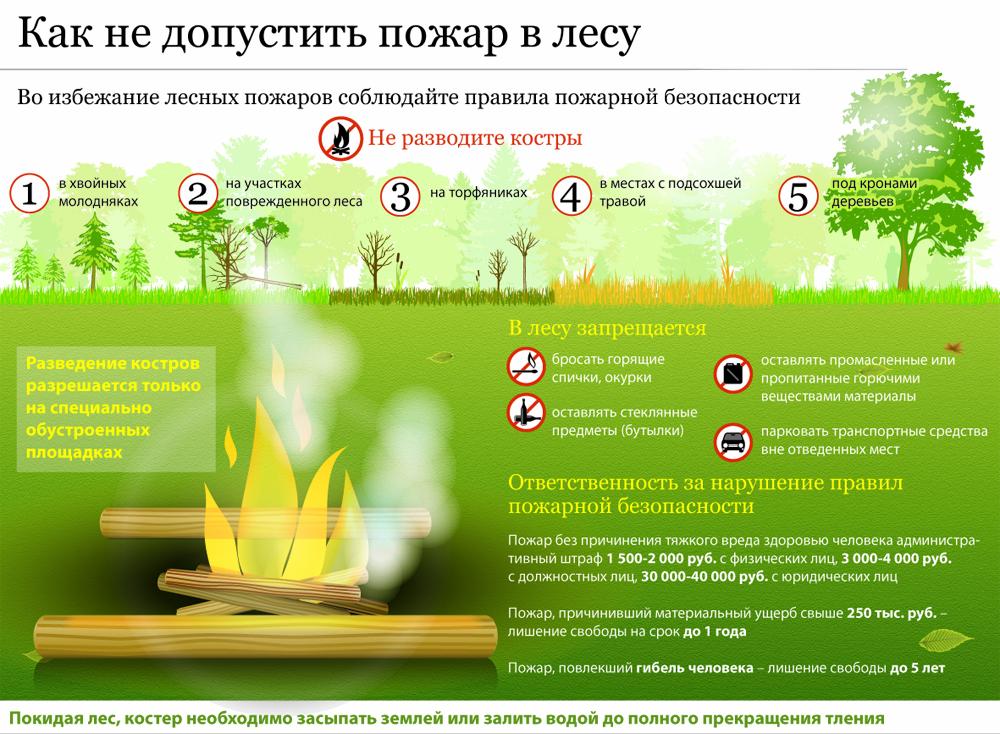